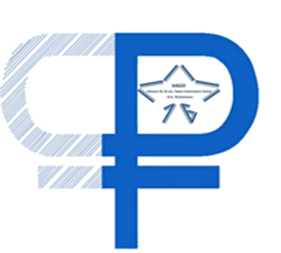 РЕЗУЛЬТАТЫ УЧАСТИЯ ДОУ В МЕРОПРИЯТИЯХ БМП «ФОРМИРОВАНИЕ ФИНАНСОВОЙ ГРАМОТНОСТИ У ОБУЧАЮЩИХСЯ»
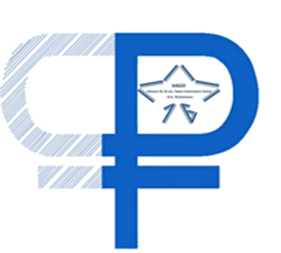 РЕЗУЛЬТАТЫ УЧАСТИЯ ОО В МЕРОПРИЯТИЯХ БМП «ФОРМИРОВАНИЕ ФИНАНСОВОЙ ГРАМОТНОСТИ У ОБУЧАЮЩИХСЯ»
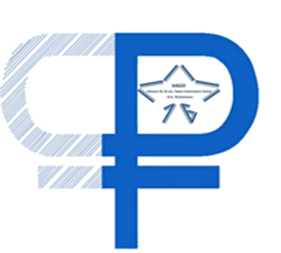 ИТОГИ УЧАСТИЯ ДОУ В ФИНАНСОВЫХ ИГРАХ №1
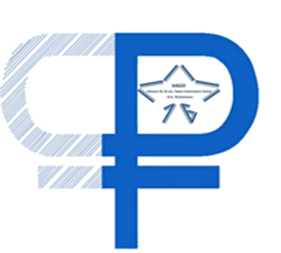 ИТОГИ УЧАСТИЯ ОО В ФИНАНСОВЫХ ИГРАХ №1